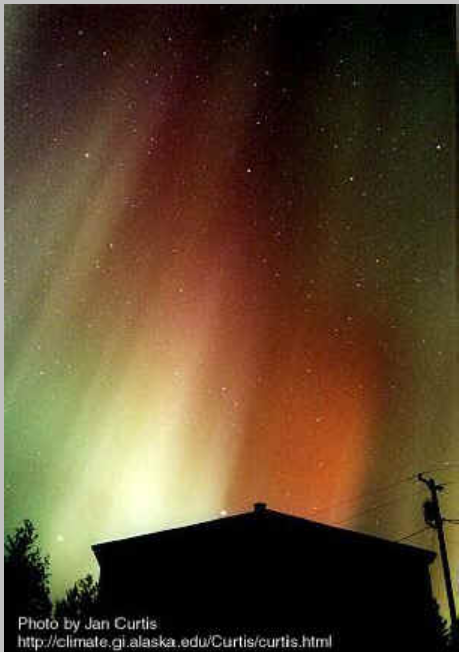 The Aurora,Space Weather,&Electrostatics
George Graham, a British watchmaker, noted rapid changes in magnetic declination, as much as half a degree in a few hours (possibly the first recorded magnetic storm observation) [Graham, 1725].
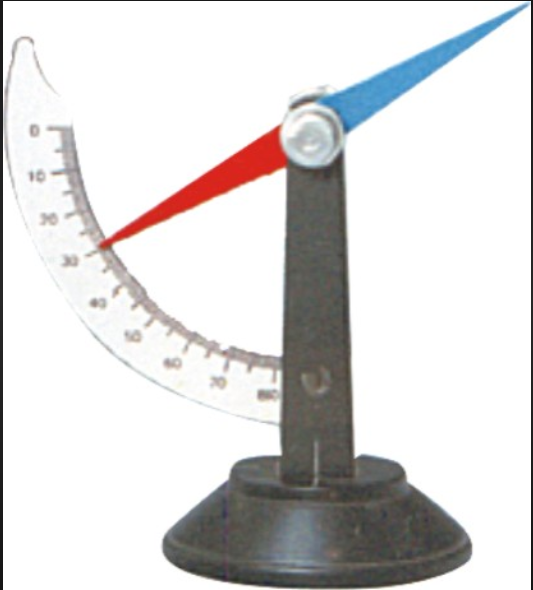 As the sun spews out plasma, it travels in an enormous spiral shape with the sun’s magnetic field in a solar wind. 
This can cause changes in the direction of  IMF (Interplanetary Magnetic Field) relative to the Earth’s northern axis and can cause Auroral Activity.
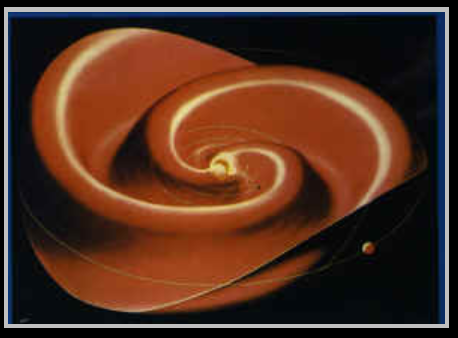 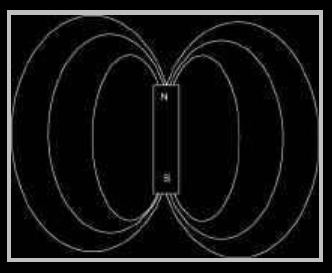 In a bar magnet,  the magnetic field 
is strongest  at the poles and
weakest where
the magnetic lines are further apart.
The earth has a magnetic field too.  Its magnetic field is shaped by the pressures of the solar wind so it is not as symmetrical as a bar magnet.  It’s strongest field is also where the magnetic fields are closest (the poles).
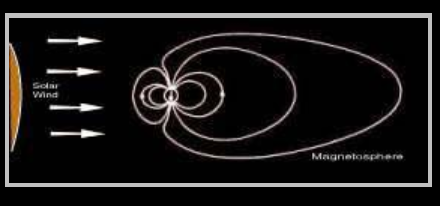 Solar 
Wind
Magnetosphere
The magnetosphere is an envelope that  surrounds Earth, is compressed (10 x Earth’s radii) 
on the side facing the sun and extends into a long  ‘magnetotail’ opposite the sun which could
Be 200 x Earth’s radii.
Some of the particles and energy from the solar wind  "hook-up" or "couple" the sun’s magnetic field with Earth’s magnetic field.  This coupling of the fields is shown at point A in the figure at right.
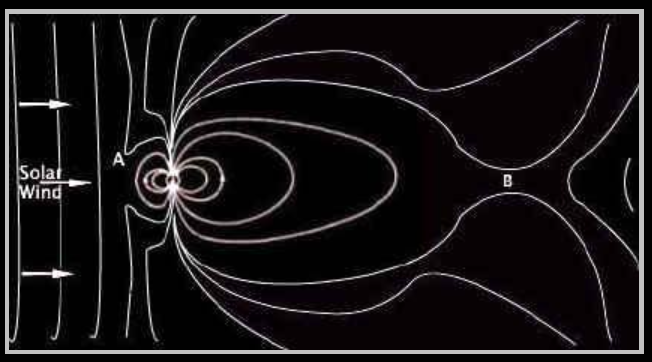 A
B
A "reconnection" of the earth's magnetic field to itself and the sun's magnetic field to itself also occurs.  This is shown at point B in the figure above.
The interaction between the solar wind and the earth's magnetosphere  is collisionless.  In a collisionless interaction, plasma particles do not actually touch.  Their electric fields cause them to interact with each other.  This is similar to how two electrons will repel each other when you try to push them together.
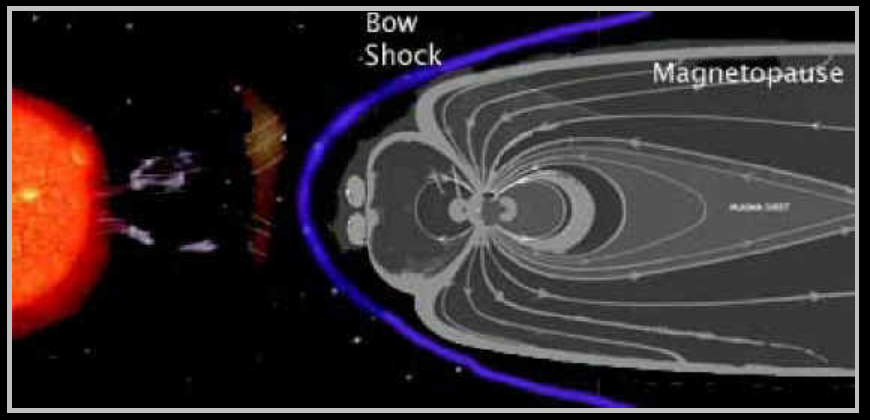 Only about 1% of particles enter the magnetosphere, most are deflected at the magnetopause. However, the  bigger the solar  or galactic event, the entrance of more particles
As solar wind particles flow along the magnetopause, they cross the reconnected magnetic field lines;   when an electric charge moves through a magnetic field a force is created.  The force acts on the charged particles, deflecting them around the earth.
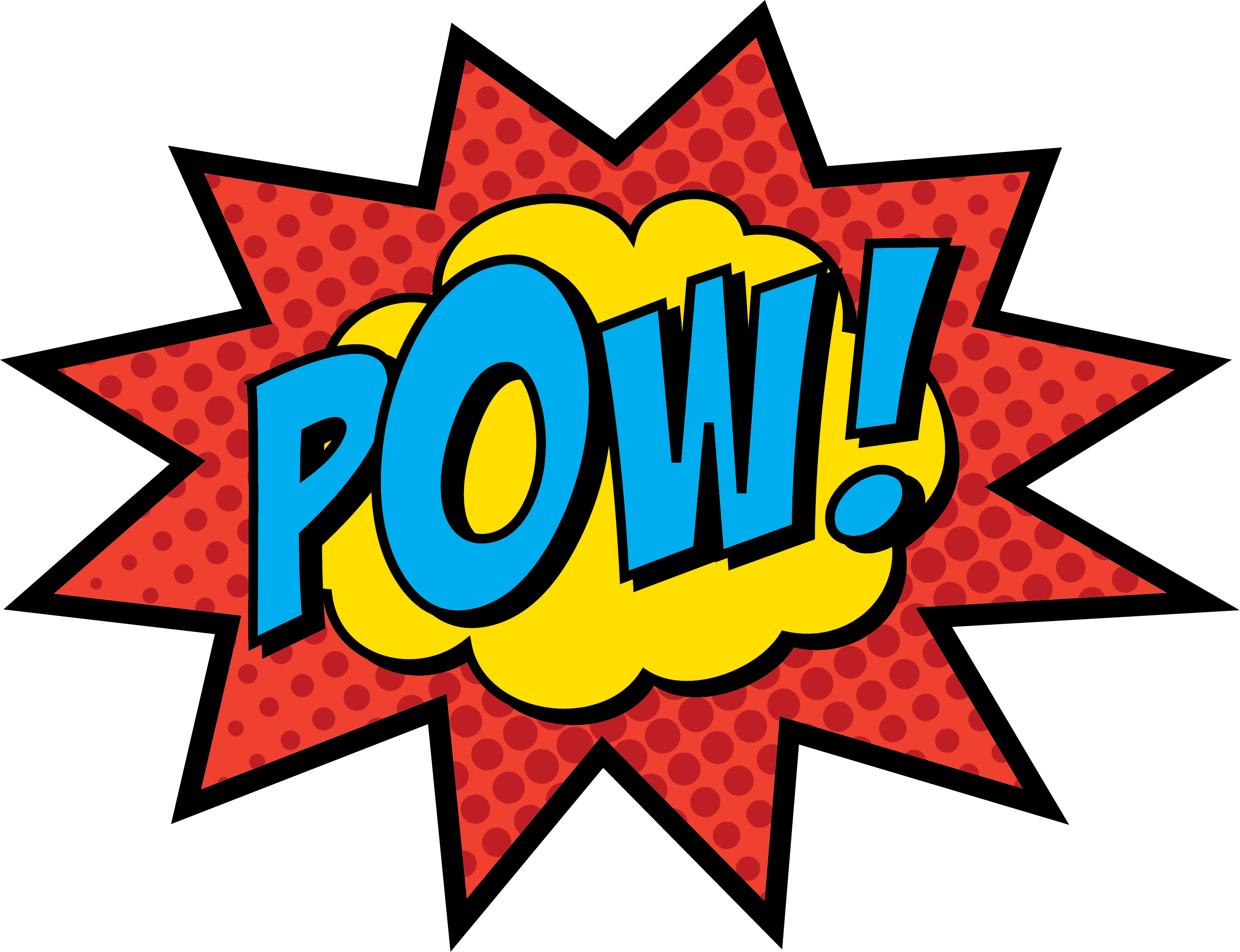 During this process, the kinetic energy of the solar wind particles are converted into electric energy, which produces more than a million megawatts of power!
Field-aligned currents, that is currents which move along the earth's magnetic field lines, connect the magnetopause to the ionosphere.  The ionosphere is an area in the uppermost fringes of the earth’s atmosphere.
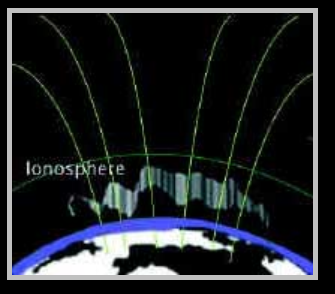 Ionosphere
The ionosphere is created when  solar radiation ionizes a portion of the earth's neutral atmosphere.
The ionosphere plays a very important role in the study of auroras.  It is the major source of the plasma particles that fill the earth's magnetosphere.  
These plasma particles are the particles used to create the auroras.!
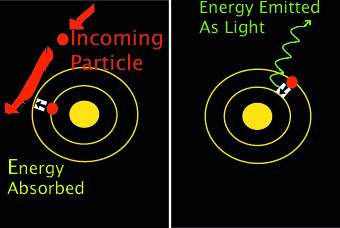 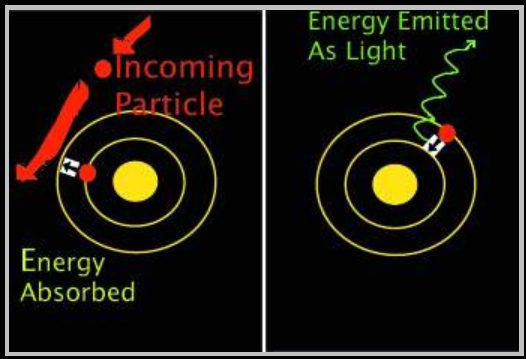 [Speaker Notes: The glow we see as shimmering curtains of auroral light are caused by these particles colliding with the atoms and molecules in the ionosphere at altitudes of 95 to 195 km (60 to 120 miles).  
As the tiny, fast moving particles bombard the atoms and molecules of the polar ionosphere, they emit radiation over a wide spectral range from extreme ultraviolet to infrared.  The radiation is produced as excited atoms  jump down to lower energy states and as ions combine with free electrons. 
What we seen as an aurora is a continuous series of individual collisions.   They look like a glowing moving luminosity.  The most common auroral emission is a whitish-green light with a wavelength of 5577 angstroms (557.7 nanometers), which is emitted by oxygen atoms.  A beautiful red emission comes from excited molecules of nitrogen.  Various ionosphere atoms and molecules produce auroral emissions in the extreme ultraviolet which cannot be observed on the ground.  This is because they are absorbed by the atmosphere.  They can be observed from space however.]
Let’s get a little physical-
 It’s time for ….
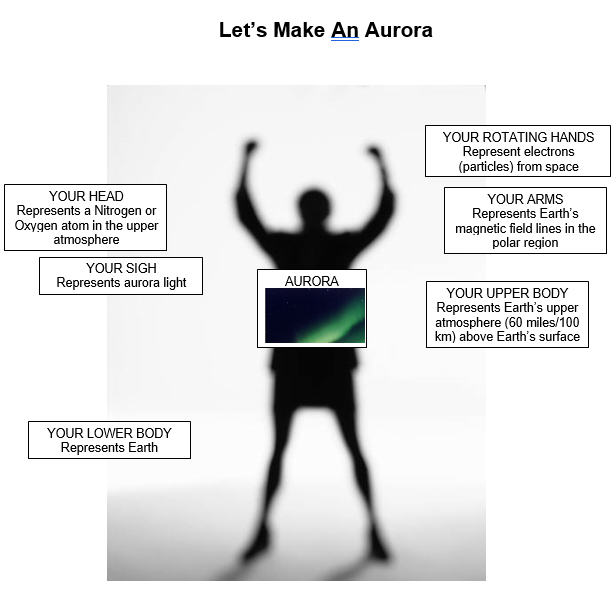 The Aurora Dance!
[Speaker Notes: An aurora is caused by electrons from space spiraling down Earth’s magnetic field lines into the upper atmosphere and exciting atoms in the atmosphere like Oxygen (red and green) and Nitrogen (blue and red).]
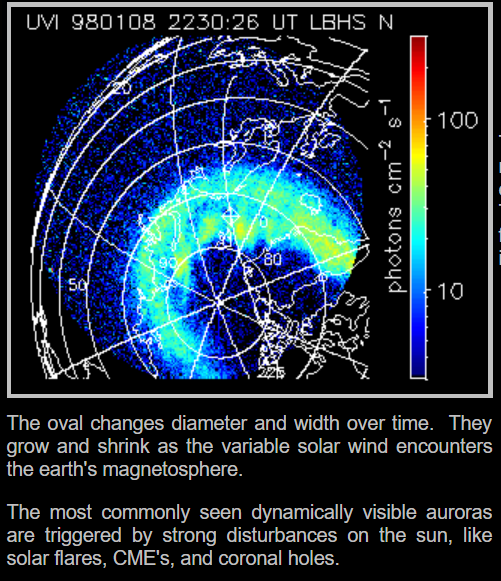 Excellent video of aurora over Fairbanks, Alaska taken on Feb. 18 2014.

https://www.youtube.com/watch?v=6Dz1U9P0i-I
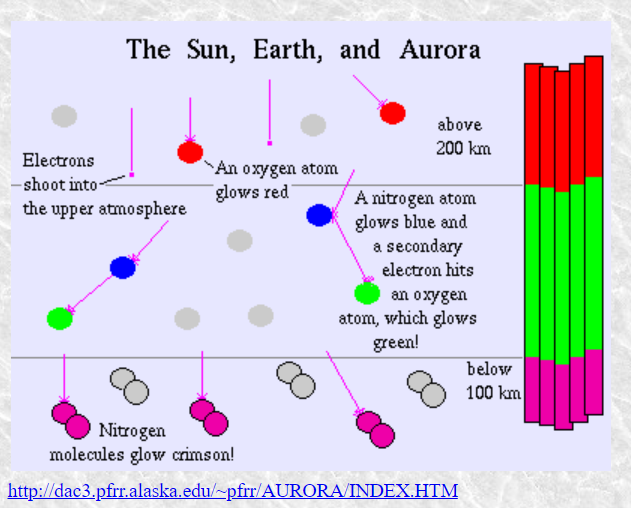 [Speaker Notes: Auroral particles with higher energies penetrate deeper down into the atmosphere causing higher energetic emissions at lower altitudes. The excitation leading to the red O emission higher up needs less energy than the green O emission further down. Even more so, the purple N2+ emission at the very bottom can only be excited by very energetic particles.]
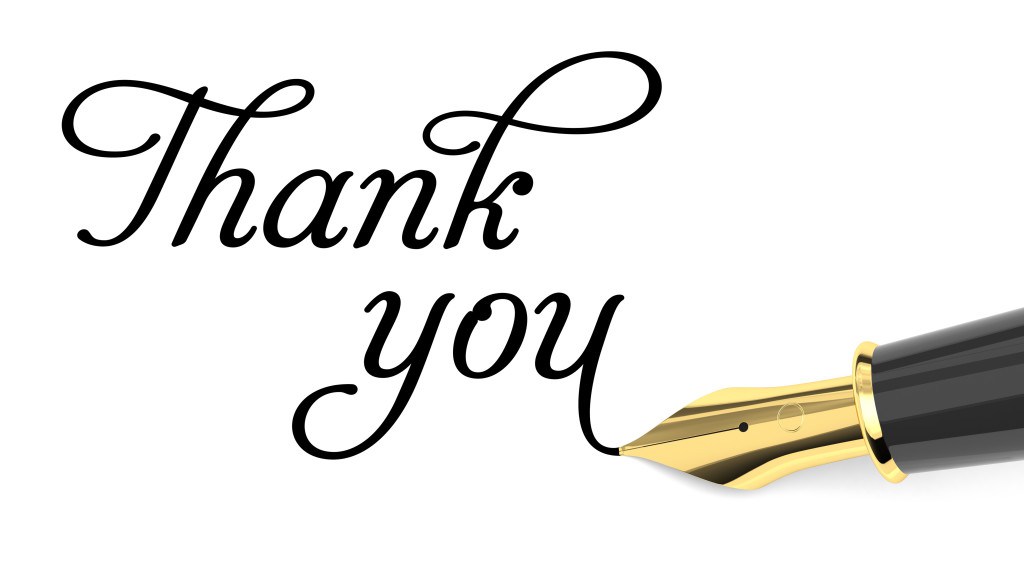 This presentation can be found at
Nepal, Electrostatics in Space 

Spacedge.academy
[Speaker Notes: Auroral particles with higher energies penetrate deeper down into the atmosphere causing higher energetic emissions at lower altitudes. The excitation leading to the red O emission higher up needs less energy than the green O emission further down. Even more so, the purple N2+ emission at the very bottom can only be excited by very energetic particles.]